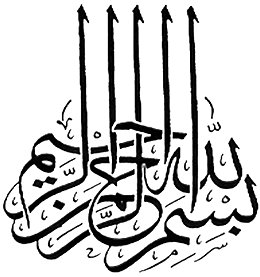 درگیری فعال طلبه با موضوع در کلاس درس 
(بهره گیری متقابل برای طرح درس)
عمق دهی به درک مضامین کتاب و پرهیز از حواشی حاشیه نگاران و کتب دیگر (جز در موارد نیاز)
تفکیک میان مباحث مفید و کاربردی و غیر آن
ویژگی های کلاس درس
تلفیق بُعد شنیداری و دیداری در طرح درس
لزوم پیش مطالعه برای حاضران در درس
لزوم مباحثه برای حاضران در درس
استصحاب
توضیحات مقدماتی برای درک بهتر
فقیه در مواجهه با امور شرعی و کشف نظر شارع ابتدا به منابع چهارگانه (کتاب-سنت-اجماع-عقل) مراجعه می کند و آنگاه ممکن است برای او سه حالت رخ دهد: یقین- ظن- شک. 
اگر پاسخ نیافت یعنی یقین و یا ظن معتبر نزد شارع، برای وی حاصل نشد، آنگاه باید چه کند؟
برای چنین شرایطی باید دید که آیا شرع یا عقل ضابطه ای می دهد تا به کمک آن از تحیر عملی بتوان در آمد.
چهار اصل برائت، احتیاط، تخییر و استصحاب برای رفع چنین تحیری است.
هر کدام از این اصول مجرایی دارد:
یا :
نمونه هایی برای استصحاب
شک کنیم که آیا حدثی که موجب بطلان وضو شود پدید آمده یا نه؟
حکم به بقاء وضو می کنیم
وضو داشته باشیم
در منازعه شک کنیم که آیا وی ادا کرده است یا نه؟
حکم به بقاء دین می کنیم
دینی بر عهده کسی ثابت باشد
شک کنیم که آیا ماه شوال آغاز شده یا نه؟
حکم به بقاء وجوب روزه رمضان می کنیم
شب سی ام ماه رمضان
با زوال تغیّر شک کنیم که آیا باز متنجس است یا نه؟
حکم به بقاء تنجس می کنیم
آبی بر اثر تغیّر اوضاع متنجس شود
سؤال: به نظر شما این حکم به بقاء از سوی عقل است؟ 
یا دلیل دیگری باید داشته باشد؟
با تغییر در حالات مایع شک کنیم که آیا باز حرام است یا نه؟
حکم به حرمت مایع می کنیم
(به علت بقاء مُسکِریت)
مایعی به علّت مُسکِر بودن حرام شود
با آرد شدن گندم شک کنیم که آیا باز حلال و پاک است یا نه؟
حکم به بقاء حلیت و پاکی می کنیم
(چون دلیل حنطه شامل آن می شود )
دلیلِ شرعی بر حلال و پاک بودن گندم وارد شده باشد
این دو مورد جزو استصحاب نیست چون حکم به بقاء، به خاطر وجود علت یا دلیل است نه ثبوت در زمان سابق
تعريف
مبادی
اقسام
اقوال
ادله
تنبیهات
شروط
نسبت با سایر اصول و ادله
بحث هاي استصحاب
1. استصحاب اصل است يا اماره؟
ص 13
ص 16
ص 16
نمونه هایی برای غیر مستقلات عقلی
ص 17
ص 17
ص 17 و 18
ص 19 و 20
دیدگاه علامه بحرالعلوم
دیدگاه شیخ انصاری
ص 20
دلیل قاعده فقهی بودن در صورتهای فوق: یکسان بودن تطبیق آن (پس از فتوا به حجیت آن) برای مجتهد و مقلد، بلحاظ عدم نیاز به فحص
استصحاب
قاعده یقین
قاعده مقتضی و مانع
استصحاب قهقرایی
استصحاب
قاعده یقین
قاعده مقتضی و مانع
استصحاب قهقرایی
ص24 و 25
دو مثال برای توضیح شک فعلی و تقدیری و رابطه استصحاب با قاعده فراغ
ص 25
ص26 تا 48
ردهای شیخ انصاری
ص26 تا 32
ص27 تا 31
به 5 شاهد
کلام وحید بهبهانی
استفاده از برخی ادله منکرین استصحاب و مثبتین استصحاب
کلام صاحب مدارک
توجه به این که استصحاب اگر اماره ظنی باشد مثبت آن حجت است.
اختلاف در این که آیا نافی محتاج دلیل است یا نه؟
شاهد دوم:
ص30
استدلال منکران استصحاب
عمرو
(نافی دین بر عهده خودش)
زید
(مدعی دین بر عهده عمرو)
بینه مدعی 
(دو شاهد عادل) به نفع زید
بینه نافی 
(دو شاهد عادل به نفع عمرو)
مقدم بر
این در حالی است که بینه نافی موافق با استصحاب است. 
و اگر استصحاب حجت بود نباید چنین تقدمی صورت می گرفت.
شاهد دوم:
ص 30
استدلال طرفداران استصحاب
عدم نسخ
دلیل حکم شرعی
(صلّ)
مبتنی است بر چندین استصحاب
حکم شرعی
(وجوب نماز)
عدم قرینه بر خلاف
عدم معارض
پس اگر استصحاب حجت نباشد باب استنباط احکام از ادله بسته خواهد شد.
شاهد سوم :
ص30
سخن صاحب مدارک
بی فایده بودن تفصیل بین عدمی و وجودی
(در صورتی که استصحاب را دلیل ظنی عقلی بدانیم)
شاهد چهارم:
ص31
استصحاب وجودی
پاک بودن لباس در الان
پاک بودن لباس
در یک ساعت پیش
استصحاب عدمی
نجس نبودن لباس
در یک ساعت پیش
نجس نبودن لباس در الان
استصحاب وجودی
زنده بودن زید الان
زنده بودن زید یک ماه پیش
استصحاب عدمی
عدم مرگ زید یک ماه پیش
عدم مرگ زید الان
اختلاف علما در این که آیا باید از نافی دلیل خواست یا نه؟
شاهد پنجم :
ص31
بیان محقق حلی در معارج‏ الأصول، صفحه 210 راجع به این موضوع:
المسألة الثالثة: 
النافي للحكم: ان قال: لا أعلم، لم يكن عليه دليل، لأن قوله لا يعدّ مذهباً، و ان قال: أعلم انتفاء الحكم، كان عليه إقامة الدليل كما يلزم المثبت، و سواء نفي حكماً شرعياً أو عقلياً، و يدل على ذلك، وجهان: 
الأول: ان النافي جازم بالنفي فيكون مدعياً للعلم به، فامّا أن يكون علمه اضطراراً أو استدلالا، و الأول: باطل، لأنا [لا] نعلم ذلك، فتعيّن الثاني و يلزم من ذلك تعويله على مستنده ان كان معتقداً، و إبرازه ان كان مناظراً، ليتحقق دعواه و ليتمكن من تركيب الحجة على مناظره. 
الثاني: [لو لم يلزم‏] النافي إقامة الدلالة، لزم من ذلك (التفصي)«»من الأدلة في كل دعوى، لكن ذلك باطل. 
و بيان ذلك: ان المدعي لقدم العالم إذا طولب بالدلالة، عدل عن هذا اللفظ، بأن يقول: ليس العالم بحادث، فيسقط عنه الدليل، لكن لو صحّ ذلك له، لأمكن خصمه أن يقول: ليس العالم بقديم، فيسقط عنه الدليل أيضا، و بطلان ذلك ظاهر. 
احتج الخصم: 
بأن (النفي)«»عدم، و العدم لا يفتقر إلى الدلالة. 
و بأن إثبات الأحكام موقوف على ثبوت الأدلّة، فيكون عدمها مستنداً إلى عدم الأدلّة، كما أنّ المعجز دلالة على النبوة، و عدمها دليل على عدم النبوة، و يؤيد ذلك قوله عليه السّلام: «البيّنة على المدعي و اليمين على (من أنكر)«»». 
و الجواب: 
قوله: النفي عدم. قلنا: هذا صحيح، لكن الجزم بذلك النفي هو المفتقر إلى الدلالة. 
قوله: إثبات الأحكام يفتقر إلى الدلالة، فيكفي في نفيها عدم الدلالة. 
قلنا: هذا محض الدعوى، فما الدليل عليه؟ فان من علم دليل الثبوت جزم به، و من عدمه فانه يجوز ثبوت الحكم كما يجوز عدمه، إذ عدم الدليل لا يدل على عدم المدلول كما يدعيه. 
قوله: عدم المعجز دليل على عدم النبوة. قلنا: لا نسلم فان من لا يعلم معجز النبي، لا يجوز له الجزم بنفي (نبوته)«»، أما إذا ادعى النبوة و لا معجز له، فانا ننفي (نبوته)«»لا لعدم المعجز، [بل‏] لعلمنا عقلا أنه لو كان نبياً لكان له معجز، فنستدل بعدم اللازم على عدم الملزوم، و ذلك من الأدلة القاطعة، فكان مستند الحكم بانتفاء (نبوته)«»إلى ذلك الدليل، لا إلى مجرد عدم المعجز و كذا إذا حكمنا بانتفاء واقعة، لو وقعت لعلمت، مثل إنكار مدينة قريبة لم يسمع ببنائها، أو وقوع حادثة في ملأ و لم تسمع منهم، فانا نحكم بانتفاء ذلك كله، لأن ذلك مما لو كان لظهر، فلما لم يظهر، دل ذلك على عدمه. 
و أما قوله عليه السّلام: «و اليمين على من أنكر» فانا نقول: لا نسلم أن القول قوله من غير حجة، بل الحجة معه بتقدير عدم البينة من طرف المدعي، و ذلك انه إذا ادعى عليه عيناً فانها تكون في يده، و اليد دلالة [على‏] الملك، فكان الحكم باليد لا بعدم البينة بمجرده، و ان ادعى عليه ديناً، فالأصل براءة الذمم، فهو مستدل بالأصل على أن إيجاب اليمين عليه يجري مجرى الحجة في جنبه شرعاً، و ذلك مما يدل على أنه لم يثبت قوله بعدم البينة، إذ لو ثبت ثبوتاً باتاً [تاماً] لما كلف [اليمين‏]. 
و إذا ثبت هذا، فاعلم: أن الأصل خلو الذّمّة عن الشواغل الشرعية، فإذا ادعى مدع حكماً شرعياً، جاز لخصمه أن يتمسك في انتفائه بالبراءة الأصلية، فيقول: لو كان ذلك الحكم ثابتاً، [لكان‏] عليه دلالة شرعية، لكن ليس كذلك فيجب نفيه، و لا يستمر«»هذا الدليل الا ببيان مقدمتين: 
إحداهما: انه لا دلالة عليه شرعاً، بأن (نضبط)«»طرق الاستدلالات الشرعية، و نبين عدم دلالتها عليه. 
و الثانية: أن (نبين)«»أنه لو كان هذا الحكم ثابتاً لدلت عليه إحدى تلك الدلائل، لأنه لو لم يكن عليه دلالة، لزم التكليف [بما لا طريق للمكلف إلى العلم به، و هو تكليف‏] بما لا يطاق، و لو كان عليه دلالة غير تلك (الأدلة)«»لما كانت أدلة الشرع منحصرة [فيها]، لكن قد بيّنا انحصار الأحكام في تلك الطرق. 
و عند هذا يتم كون ذلك دليلا على نفي الحكم. و اللَّه أعلم.
این چهار اصل به دلیل نکته دیگری است و دلیلش کون سابق نیست.
قاعده قبح تکلیف بدون بیان- یا : عدم دلیل دلیل عدم است
ظهور دلیل عام دال بر حکم در عمومیت
ظهور دلیل دال بر حکم در استمرار حکم
ظهور دلیل مطلق دال بر حکم در اطلاق
ص31 و32
مانند:
1. استصحاب وجوب نماز جمعه
2. استصحاب حکم کلی طهارت پس از خروج مذی
3. استصحاب نجاست چیزی که تغیرش خود به خود بر طرف شده باشد
حکم شرعی به معنای اعم
کلی
مانند:
1. استصحاب طهارت پیراهن زید
2. استصحاب نجاست پیراهن عمرو
جزئی
حکم شرعی به معنای اخص
ص32
توضیحی برای فهم بهتر سخن شیخ حر عاملی ص33
أن أخبار الاستصحاب لا تدل على اعتباره في نفس الحكم الشرعي و إنما تدل على اعتباره في موضوعاته و متعلقاته
اقوال در استصحاب از لحاظ حکم شرعی یا غیر حکم شرعی بودن مستصحب
ص35 و 36
مانند:
سبب 
(مثل کسوف)
شرط 
(مثل طهارت)
مانع 
(مثل حیض)
محکی از صاحب حدائق: نزاع تنها در این صورت است و گرنه شکی در حجیت استصحاب مستصحب اثبات شده با کتاب و سنت، نیست
ص 37
ص 37
مثال
توضیح فرایند حکم عقل
حُسن صدقه (با همه قیود)
حکم عقل
مثال دیگر برای توضیح فرایند حکم عقل
قبح تصرف (با همه قیود)
حکم عقل
مثال دیگر برای توضیح فرایند حکم عقل (ص38)
قبح راستگویی(با این قیود)
حکم عقل
مثال برای حکم شرع (غیر منصوص العلة)
وجوب روزه
حکم شرع
[Speaker Notes: این صفحه و صفحه بعد بر اساس برداشت برخی شروح و آقای اعتمادی و آقای حیدری از ص 37 تا 39 بجاست و بر اساس برداشت ما نباید آورده شود.]
مثال برای حکم شرع (منصوص العلة)
حرمت شرب خمر
حکم شرع
چون حکم شرعی این چنینی تابع حکم عقلی است (حدوثا و بقاءً) و بین آن دو ملازمه وجود دارد.
چون: 
1- در قضایای عقلی شک در حکم به شک در موضوع سرایت می کند. و چون بقاء موضوع شرط استصحاب است پس در اینجا استصحاب جاری نمی شود.
2- اساسا در احکام عقلی اگر موضوع با تمام حدود و قیودش احراز نگردد حکم عقلی  صادر نخواهد شد. پس اگر در موضوع هر گونه شکی ایجاد شود حکم عقل ممتنع خواهد بود.
نکته (ص38)
قضیه مشکوکه
قضیه متیقنه
مجرای درست استصحاب
زید قائم
(محمول، مشکوک الثبوت برای موضوع است در زمان ب)
زید قائم
(محمول، متیقن الثبوت برای موضوع است در زمان الف)
زید عادل
(محمول متحد نیست)
زید قائم
(محمول، متیقن الثبوت برای موضوع است)
مجرای نادرست استصحاب
عمرو قائم
(موضوع متحد نیست)
زید قائم
(محمول، متیقن الثبوت برای موضوع است)
مجرای نادرست استصحاب
در این صورت اگر حکم شرعی یقینی داشته باشیم معنای آن این است که مناط واقعی آن (گرچه به آن علم اجمالی داریم) وجود دارد. (علت تامه حکم شرعی در عالم واقع حاصل است) 
پس اگر شک لاحق به آن حکم شرعی پیدا شود بدین معنا خواهد بود که در مناط واقعی شک داریم چرا که اگر قطعی بود، شک در حکم متصور نمی شد. 
نتیجه: چون مناط حکم عقل و مناط واقعی حکم شرع یکی است پس در هر دو قسم نباید استصحاب تصویر شود.
توضیح اشکال و جواب   ص 39
ثبوتا و اثباتا: مانند مستقلات عقلی و احکام شرعی مستند به آن
احكام شرع از مصالح و مفاسد واقعي ناشی می شود.
اشكال:بر اساس دو مبناي صحيحِ
پس: مناط حکم عقل و حکم شرع یکی است
ثبوتا فقط: مانند احکام شرعی محض
تلازم بین حکم عقل و شرع (کل ما حکم به العقل حکم به الشرع و بر عکس)
اشکال وارد است
شک یا ظن به حکم شرعی از شک یا ظن به موضوع و مناط واقعی آن جدا نیست
اماره ظنی عقلی بودن استصحاب
جواب: بر اساس مبناي
مگر آن که شارع به طور واضح حکم واقعی و موضوع واقعی را بیان کرده باشد. که در این صورت استصحاب تصویر نمی شود.
یقین به بقاء موضوع عرفی (که در دلیل شرعی وارد شده) با شک یا ظن یا وهم نسبت به بقاء موضوع واقعی قابل جمع است.
اشکال وارد نیست و استصحاب تصویر می شود
اصل تعبدی مستفاد از روایت بودن استصحاب
ص 39 و 40
استصحاب حال عقل (مصطلح در برائت و نفی اصلی) نیز از این باب است. یعنی مطابق با حکم عقلی (عدم تکلیف) است نه این که مستند به حکم عقلی باشد.
ص 41 و 42
شک در رافع یا غایت
برخی: تنها در صورت دوم است.
لذا محقق که استصحاب در صورت دوم را انکار کرده در واقع منکر اصل بحث استصحاب شده
محل نزاع
شیخ: در هر دو صورت است.
به دلیل:
1. مثالی که سید در انکار استصحاب آورده.
2. اقتضاء جمع بین کلمات برخی علماء و ظاهر آنچه برخی مثبتین و برخی نافین استصحاب آورده اند.
شک در مقتضی
معارج‏الأصول، صفحه 208 الی 210
احتج المانع: 
بأن: ذلك حكم بغير دليل، فيكون باطلا. 
أما انه حكم بغير دليل، فلأن ثبوت الحكم بالدليل في وقت أو في حال لا يتناول ما عدا تلك الحال و ذلك الزمان، فلو حكم بذلك الحكم في الحال الثاني، لكان حكماً بغير دليل. 
و أما أن الحكم بغير دليل باطل، فبالاتفاق. 
الوجه الثاني: لو كان الاستصحاب حجة، لوجب فيمن علم زيداً في الدار و لم يعلم خروجه أن يقطع ببقائه فيها و كذا كان يلزم إذا علم أن زيداً حي، [ثم‏] انقضت مدة و لا يعلم فيها موته، أن يقطع ببقائه، و كل ذلك باطل. 
الوجه الثالث: استدل بعض الجمهور بأن العمل بالاستصحاب يلزم منه التناقض، فيكون باطلا، و ذلك أن الاستدلال به كما يصحّ أن يكون حجة للمستدل، يصح مثله لخصمه، فانه إذا قال: الثابت قبل وجود الماء للمصلي المضي في صلاته، فيثبت ذلك الحكم إذا وجد الماء، كان لخصمه أن يقول: 
الثابت اشتغال ذمته بصلاة متيقنة، فيجب أن يبقى الشغل، (أو) يقول: قبل الصلاة لو وجد الماء لما جاز [له‏] الدخول فيها بتيممه، فكذلك بعد الدخول فيها. 
و الجواب عن الأول: أن نقول: قوله: ان ذلك عمل بغير حجة. (قلنا): لا نسلم لأن الدليل دل على أن الثابت لا يرتفع الا برافع، فإذا كان التقدير تقدير عدمه، كان بقاء الثابت راجحاً في اعتقاد المجتهد، و العمل بالراجح لازم. 
قوله في الوجه الثاني: لو كان الاستصحاب حجة، لوجب القطع ببقاء ما يعلم الإنسان وقوعه في الأزمان المنقضية إذا لم يعلم له رافعاً. قلنا: نحن لا ندعي القطع، و لكن ندعي رجحان الاعتقاد لبقائه، و ذلك يكفي في العمل به. 
قوله في الوجه الثالث: يلزم منه التناقض. 
(لا نسلم، إذ ليس كل موضع يستعمل فيه الاستصحاب يفرض فيه ذلك الفرض، و وجود التعارض في الأدلة المظنونة لا يوجب سقوطها حيث تسلم عن المعارض، كما في أخبار الآحاد و القياس، عند من يعمل بهما. 
و الّذي نختاره نحن: أن ننظر في الدليل المقتضي لذلك الحكم، فان كان يقتضيه مطلقاً، وجب القضاء باستمرار الحكم، كعقد النكاح مثلا، فانه يوجب حل الوطء مطلقاً، فإذا وقع الخلاف في الألفاظ التي يقع بها الطلاق كقوله أنت خلية، و برية، فان المستدل على [أن‏] الطلاق لا يقع (بها) لو قال: حل الوطء ثابت قبل النطق بهذه، فيجب أن يكون ثابتاً بعدها، لكان استدلالا صحيحاً، لأن المقتضي للتحليل - و هو العقد - اقتضاه مطلقاً، و لا يعلم أن الألفاظ المذكورة رافعة لذلك الاقتضاء، فيكون الحكم ثابتاً، عملا بالمقتضي. 
لا يقال: المقتضي هو العقد، و لم يثبت أنه باق، فلم يثبت الحكم. 
لأنّا نقول: وقوع العقد اقتضى حل الوطء لا مقيداً بوقت، (فلزم) دوام الحل، نظراً إلى وقوع المقتضي لا إلى دوامه، فيجب أن يثبت الحل حتى يثبت الرافع، فان كان الخصم يعني بالاستصحاب ما أشرنا إليه، فليس ذلك عملا بغير دليل. و ان كان يعني به أمراً وراء ذلك، فنحن مضربون عنه.
ص 43 تا 45
اخباری ها: تنها در صورت دوم (به جز استصحاب عدم نسخ) است.
محل نزاع
اصولی ها: در هر دو صورت است.
به گواه:
1. ظاهر برخی مثالهای منکرین استصحاب (حیات زید-شهر ساحلی).
2. ظاهر برخی مثالهای موافقین استصحاب (نظام زندگی مردم).
ص 45 و 46
بی شک این دو قسم داخل محل نزاع است.
برخی مانند عضدی:  این صورت خارج از محل نزاع است. 
(مسلم است که استصحاب در آن معتبر نیست)
داخل در محل نزاع است
استصحاب را اصل عملی تعبدی بدانیم
به اعتبار ظن نوعی
داخل در محل نزاع نیست.
چون با وجود آن، ظن به بقا حاصل نمی شود
تفصیل شیخ
استصحاب را اماره ظنی عقلی بدانیم
به اعتبار ظن شخصی
ص 46 تا 48
در رافع: حجت
در مقتضی: غیر حجت
محل نزاع است. (البته ظاهر کلام صاحب معارج غیر این را می رساند. بدین گونه که گویا در شک در مقتضی، مسلم است که استصحاب حجت نیست)
تفصیل از سوی علما
در شک در وجود رافع: حجت
در شک در مقتضی و شک در رافعیت موجود: غیر حجت
در شک در وجود رافع و شک در رافعیت موجود که سببش اشتباه مصداقی باشد (صورت 3): : حجت
در شک در مقتضی و نیز 3 صورت از شک در رافعیتِ موجود : غیر حجت
برخی: محل نزاع نیست (اعتبارش روشن است)
شیخ: ظاهرا محل نزاع است. به گواه مثالهای سید مرتضی (شهر ساحلی ـ حیات زید ـ اگر حجت بود بینه نافی مقدم می شد)
معارج‏الأصول، صفحه 206 و 207: (مربوط به ص 47 فرائد الاصول)

المسألة الثانية: 
إذا ثبت حكم في وقت، ثم جاء وقت آخر و لم يقم دليل على انتفاء ذلك الحكم، هل يحكم ببقائه على ما كان؟ أم يفتقر الحكم به في الوقت الثاني إلى دلالة، كما يفتقر نفيه إلى الدلالة. 
حكي عن المفيد ره: أنه يحكم ببقائه ما لم تقم دلالة على نفيه، و هو المختار. 
و قال المرتضى ره: لا يحكم بأحد الأمرين الا لدلالة. 
مثال ذلك: المتيمم إذا دخل في الصلاة، فقد أجمعوا على المضيّ فيها، فإذا رأى الماء في أثناء الصلاة، هل يستمر على فعلها استصحاباً للحال الأول؟ أم يستأنف الصلاة بوضوء فمن قال بالاستصحاب قال بالأول، و من أطرحه قال بالثاني. 
لنا وجوه: 
الأول: ان المقتضي للحكم الأول ثابت فيثبت الحكم، و العارض لا يصلح رافعاً له، فيجب الحكم بثبوته في الثاني. 
أما أن مقتضي الحكم الأول ثابت، فلأنّا نتكلم على هذا التقدير. 
و أما أن العارض لا يصلح رافعاً، فلان العارض انما هو احتمال تجدد ما يوجب زوال الحكم، لكن احتمال ذلك يعارضه احتمال عدمه، فيكون كل واحد منهما مدفوعاً بمقابله، فيبقى الحكم الثابت سليماً عن رافع. 
الوجه الثاني: الثابت أو لا قابل للثبوت ثانياً - و الا لانقلب من الإمكان الذاتي إلى الاستحالة - فيجب أن يكون في الزمان الثاني جائز الثبوت كما كان أولا، فلا ينعدم الا لمؤثر، لاستحالة خروج الممكن من أحد طرفيه إلى الاخر لا لمؤثر، فإذا كان التقدير تقدير عدم العلم بالمؤثر، فيكون بقاؤه أرجح من عدمه في اعتقاد المجتهد، و العمل بالراجح واجب.
چکیده ص 26 تا 48
اقوال درباره حجیت استصحاب
1
2
3
4
5
6
7
8
9
10
11
توضیح لایقال ... : ص52
متوقف است بر
متوقف است بر
وقوع مقتضی
(وقوع عقد)
بقاء حکم
(بقاء حلیت وطی)
دوام مقتضی
(دوام عقد)
بقاء حکم
(بقاء حلیت وطی)
نادرست
نظر صاحب معارج
درست
توضیح: و مراده و ان کان  ... ص53
اجماع فقها بر این که:
 هر گاه حکمی ثابت شد و سپس در عارض شدن چیزی که آن را زائل کند شک داشته باشیم در این صورت حکم به بقاء حکم سابق باید شود
حجیت استصحاب در شک در رافع
دلیل می شود برای
این ملازمه باطل است
این مناط گیری باطل است
حجیت استصحاب مطلقا
دلیل می شود برای
اعتبار حالت سابقه
به استثنای موردی که اماره بر خلاف جریان استصحاب وجود داشته باشد که در این صورت بر اصل عملی مقدم است.
توضیح: الا مع امارة توجب  ... ص54 و 55
توضیح: الا مع امارة توجب  ... ص54 و 55
قاعده غلبه
(اماره برای حکم واقعی)
مقدم است بر:
اصالت طهارت
(حکم ظاهری)
استصحاب طهارت
(حکم ظاهری)
در آن حالت سابقه لحاظ نمی شود.
در آن حالت سابقه لحاظ می شود.
الفوائدالحائرية، صفحه 277
و الأولى التمسّك بالاستقراء. و يقال: إنّ الفقهاء ربّما يحكمون بحكم كلّي بتتبّع جزئيّات كثيرة غاية الكثرة، إلى حدّ يحصل لهم الاعتقاد بعدم مدخليّة الخصوصيّة مثل: حكمهم بحجيّة شهادة العدلين شرعا، و غير ذلك. و هذه الكثرة موجودة في الاستصحاب، إلى حدّ رسخ في أذهان المتشرّعة: أنّ الحكم الشّرعيّ إذا ثبت فثبوت خلافه يحتاج إلى دليل شرعيّ، و يصعب عليهم تجويز خلاف ذلك، و لذلك لا يزال فقهاؤنا يتمسّكون بذلك في كتبهم الاستدلاليّة و الفقهيّة من دون تأمّل و تزلزل.
ص55
التهذیب ج1 ص8:
وَ بِهَذَا الْإِسْنَادِ عَنِ الْحُسَيْنِ بْنِ سَعِيدٍ عَنْ حَمَّادٍ عَنْ حَرِيزٍ عَنْ زُرَارَةَ قَالَ: 
قُلْتُ لَهُ: الرَّجُلُ يَنَامُ وَ هُوَ عَلَى وُضُوءٍ أَ تُوجِبُ الْخَفْقَةُ وَ الْخَفْقَتَانِ عَلَيْهِ الْوُضُوءَ؟ 
فَقَالَ: يَا زُرَارَةُ! قَدْ تَنَامُ الْعَيْنُ وَ لَا يَنَامُ الْقَلْبُ وَ الْأُذُنُ فَإِذَا نَامَتِ الْعَيْنُ وَ الْأُذُنُ وَ الْقَلْبُ فَقَدْ وَجَبَ الْوُضُوءُ. 
قُلْتُ: فَإِنْ حُرِّكَ إِلَى جَنْبِهِ شَيْ‏ءٌ وَ لَمْ يَعْلَمْ بِهِ؟ 
قَالَ: لَا، حَتَّى يَسْتَيْقِنَ أَنَّهُ قَدْ نَامَ حَتَّى يَجِي‏ءَ مِنْ ذَلِكَ أَمْرٌ بَيِّنٌ وَ إِلَّا فَإِنَّهُ عَلَى يَقِينٍ مِنْ وُضُوئِهِ وَ لَا يَنْقُضُ الْيَقِينَ أَبَداً بِالشَّكِّ وَ لَكِنْ يَنْقُضُهُ بِيَقِينٍ آخَرَ.
نكته
جمالی: وضو در عبارت «علي يقين من وضوئه» متعلَق یقین نیست، چون متعلق یقین با حرف جر باء می آید. بلکه منشأ یقین بوده و مِن نشویه است. 
بدین معنی که : از جانب و از سوی وضوء بر یقین است. و این مانند تعابیر عرفی ماست که می گوییم: از طرف فلانی خاطرم جمع است. 
نکته تعبیر این چنینی بلاغت و لطافت موجود است که گویا شخص به وضو مراجعه کرده و از قِبَل آن، با یقین بازگشته است. 
این اسلوب در تعابیری همچون تعابیر زیر نیز وجود دارد:
علی سلامة من دینی
علی بصیرة من دینی
علی بینة من ربی
این سه مثال را شهید صدر در بحوث ج6 ص30 آورده است. البته ظاهرا مثال سوم اندکی با مثالهای دیگر متفاوت است.
گونه های استظهار از روایت زراره ص 55 تا 57
استظهار اول از روایت زراره
صغرا
کبرا
این قید باید ملغی شود  (خصوصیتی برای وضو نباشد)
الـ  باید برای عهد نباشد
استظهار دوم از روایت
ص 57 و 58
تحلیل شش سؤال در صحیحه دوم زراره – ص58 و 59
وجوب تطهیر و اعاده نماز
حکم نسیان پس از علم تفصیلی
وجوب تطهیر و اعاده نماز
حکم علم اجمالی به نجاست
صحت نماز - وجوب تطهیر برای نماز بعدی
حکم شک در نجاست
شستن تا حصول یقین به تطهیر
چگونگی تغییر حکم نجاست معلوم به علم اجمالی
عدم وجوب
در صورت یقین به وجود نجاست از ابتدای نماز: اعاده نماز
در صورت احتمال بروز در همان حین: 
شستن (بدون انجام عمل منافی نماز) و ادامه نماز
حکم فحص در شبهات موضوعی در صورت شک
حکم بروز علم تفصیلی به نجاست در حین نماز
بررسی فراز سوم روایت دوم زراره (ص58)
صحت نماز - وجوب تطهیر برای نماز بعدی
فرأیتُ فیه
در نجاست یافت شده دو احتمال هست
دو ابهام وجود دارد
عدم نقض یقین به شک                عدم وجوب اعاده
همان باشد که پیش از نماز بر او مخفی مانده بود
دلیل
آمده
عدم نقض یقین به شک                مشروعیت دخول در عبادت
دلیل
باید می آمد
ظاهر روایت این است که عدم نقض با شک خودش علت برای عدم اعاده است نه با واسطه قاعده اجزاء
رد شیخ
پاسخ 1شریف العلما
با واسطه (اقتضاء امتثال امر ظاهری برای اجزاء) دلیل عدم وجوب اعاده است
رد شیخ
طهارت استصحابی به طور تنزیلی آثار طهارت یقینی (که عدم اعاده از آن جمله است) را دارد. پس اعاده، نقض اثر طهارت استصحابی خواهد بود.
عدم اعاده (اجزاء) از آثار عقلی طهارت یقینی است و طهارت استصحابی تنها آثار شرعی (جعلی) را می تواند مترتب کند.
پاسخ 2شریف العلما
احتمال دهد نجاست پس از نماز ایجاد شده و تازه است
تفاوت میان وقوع تمامی نماز با نجاست (در سؤال سوم) و بخشی از نماز با نجاست (در سؤال ششم) بدین صورت که در اولی عدم اعاده و در دومی اعاده باید کند!
دو نکته دارد
رد شیخ
در سؤال ششم مقصود این است که علم به اصابه نجس پیدا کرد و بعد شک در موضع آن ایجاد شد و سپس با فراموشی وارد نماز شد.
پاسخ سید صدر
این معنا خلاف ظاهر روایت است. چون مقصود از اذا شککت شک مسبوق به علم نیست و شک بدوی است.
دو اشکال وارد بر احتمال نخست اینجا راهی ندارد.
بر خلاف ظاهر سؤال است. سؤال ظهور در این دارد که نجاست دیده شده پس از نماز همانی است که پیشتر در پی آن بود.
بررسی فراز ششم روایت دوم زراره (ص58)
در صورت یقین به وجود نجاست از ابتدای نماز: اعاده نماز
در صورت احتمال بروز در همان حین: 
شستن (بدون انجام عمل منافی نماز) و ادامه نماز
اشکال جدی این صورت
فاء تفریع (در فلیس) مانع می شود از این که استفاده کلی صورت پذیرد. (جنس بودن ال در الیقین روشن نیست)
تفریع عام بر خاص قرینه ای قوی تر می طلبد و الا عرف نمی پذیرد.
روایت سوم زراره (ص62)
زُرَارَةَ ‌عَنْ أَحَدِهِمَا عليهما السلام، قَالَ: 
قُلْتُ لَهُ: مَنْ لَمْ يَدْرِ فِي أَرْبَعٍ هُوَ، أَمْ فِي ثِنْتَيْنِ وَ قَدْ أَحْرَزَ الثِّنْتَيْنِ؟
قَالَ: يَرْكَعُ رَكْعَتَيْنِ وَ أَرْبَعَ سَجَدَاتٍ وَ هُوَ قَائِمٌ بِفَاتِحَةِ الْكِتَابِ، وَ يَتَشَهَّدُ، وَ لَاشَيْ‌ءَ عَلَيْهِ؛ 
وَ إِذَا لَمْ يَدْرِ فِي ثَلَاثٍ هُوَ، أَوْ فِي أَرْبَعٍ وَ قَدْ أَحْرَزَ الثَّلَاثَ، قَامَ فَأَضَافَ إِلَيْهَا أُخْرى، وَ لَاشَيْ‌ءَ عَلَيْهِ، وَ لَايَنْقُضُ الْيَقِينَ بِالشَّكِّ، وَ لَايُدْخِلُ الشَّكَّ فِي الْيَقِينِ، وَ لَايَخْلِطُ أَحَدَهُمَا بِالْآخَرِ، وَ لكِنَّهُ يَنْقُضُ الشَّكَّ بِالْيَقِينِ، وَ يُتِمُّ عَلَى الْيَقِينِ، فَيَبْنِي عَلَيْهِ، وَ لَايَعْتَدُّ بِالشَّكِّ فِي حَالٍ مِنَ الْحَالَاتِ.
بررسی احتمالات در روایت سوم زراره (ص62 تا 66)
بررسی احتمالات در موثقه اسحاق بن عمار (ص66 تا 68)
من لا یحضره الفقیه: وَ رُوِيَ عَنْ إِسْحَاقَ بْنِ عَمَّارٍ أَنَّهُ قَالَ: 
قَالَ لِي أَبُو الْحَسَنِ الْأَوَّلُ ع: إِذَا شَكَكْتَ فَابْنِ عَلَى الْيَقِينِ. 
قَالَ قُلْتُ: هَذَا أَصْلٌ؟ 
قَالَ: نَعَمْ‌.
استصحاب
قاعده یقین
البته غالبا این گونه است که یقین پیشتر از شک ایجاد می شود.
بخلاف قاعده یقین 
(شک ساری)
در استصحاب دائما چنین است
بررسی روایت امیرمؤمنان علیه السلام (ص68 تا 71)
مُحَمَّدُ بْنُ عَلِيِّ بْنِ الْحُسَيْنِ فِي الْخِصَالِ بِإِسْنَادِهِ عَنْ عَلِيٍّ عَلَيْهِ السَّلَامُ فِي حَدِيثِ الْأَرْبَعِمِأَةِ قَالَ: مَنْ كَانَ عَلَى يَقِينٍ فَشَكَّ، فَلْيَمْضِ عَلَى يَقِينِهِ، فَإِنَّ الشَّكَّ لَا يَنْقُضُ الْيَقِينَ.
إِرْشَادُ الْمُفِيدِ، قَالَ أَمِيرُ الْمُؤْمِنِينَ ع: مَنْ كَانَ عَلَى يَقِينٍ فَأَصَابَهُ شَكٌّ فَلْيَمْضِ عَلَى يَقِينِهِ، فَإِنَّ الْيَقِينَ لَا يُدْفَعُ بِالشَّكِّ.
چون حجیت قاعده یقین به نحو مطلق خلاف اجماع است لذا این حجیت باید مقید شود به یکی از دو صورت:
تنها در افعال گذشته حجت باشد نه آینده (در مثال عدالت زید مانند: اقتدا– عمل به فتوا- شهادت دادن)
تنها در صورتی که مدرک یقین سابق را به یاد نیاورد حجت است. (و الا اگر بیاد آورد و متوجه فاسد بودن آن شود حجت نیست)
به دلیل: 
1. تصریح به اختلاف زمان یقین و شک (از فعل ماضی کان و فاء تعقیب استفاده می شود.)
2. ظهور در اتحاد زمان متعلق یقین و شک (چون متعلقی برای آن دو ذکر نشده معلوم می شود عین آن چه که متعلق یقین است متعلق شک قرار گرفته)
و به تایید:
 طبق این احتمال واژه نقض در معنای حقیقی خود به کار رفته است. (به خلاف استصحاب که نقض یقین در آن به جهت عدم ترتب آثار در زمان لاحق بوده و نسبت به یقین سابق مجازی است)
احتمال 1
قاعده یقین
به دلیل: 
1. صِرف دلالت روایت بر اختلاف زمان یقین و شک (با کان و فاء) دلیل برای قاعده یقین نمی شود چون در استصحاب نیز غالبا یقین قبل از شک ایجاد می شود.
2. اتحاد متعلق یقین و شک در صورتی است که ماضی بودن کان را هم برای یقین و هم برای متیقن بگیریم ولی ظاهر آن است که تنها ماضی بودن یقین روشن است و درباره متیقن، مجرد شده از زمان مقصود است. (یقین دیروز به عدالت زید به طور کلی نه عدالت زید در همان دیروز)
به تایید:
تعلیل به «فان الشک لا ینقض الیقین» ظهور در یقین فعلی دارد و در قاعده یقین اساسا یقینی نمانده است.
این اسلوب با اسلوب روایات دیگر وحدت سیاق دارد و بعید است یکی استصحاب و دیگری قاعده یقین را برساند.
احتمال 2
استصحاب
بررسی مکاتبه علی بن محمد کاشانی (ص 71)
عَلِيِّ بْنِ مُحَمَّدٍ الْقَاسَانِيِّ قَالَ كَتَبْتُ إِلَيْهِ وَ أَنَا بِالْمَدِينَةِ عَنِ الْيَوْمِ الَّذِي يُشَكُّ فِيهِ مِنْ شَهْرِ رَمَضَانَ هَلْ يُصَامُ أَمْ لَا فَكَتَبَ ع الْيَقِينُ لَا يَدْخُلُ فِيهِ الشَّكُّ صُمْ لِلرُّؤْيَةِ وَ أَفْطِرْ لِلرُّؤْيَةِ‌
قاعده یقین
چون متعلق شک روزی است غیر از متعلق یقین
دلالت ندارد
بررسی احتمالات در مدلول روایت
اگر تنها «افطر للرؤیه» می آمد دلالت بر اشتغال داشت. بدین معنا:
«الیقین باشتغال الذمه بالصوم لا ینتقض بالشک بالبرائة منه باحتمال خروج رمضان»
ولی با آمدن «صم للرؤیه» این احتمال از میان می رود. چون در انتهای شعبان داخل شدن در روزه به شرط دیدن یقینی ماه و عدم اعتنا به احتمال رمضان با اشتغال سازگار نیست.
قاعده اشتغال
دلالت ندارد
نقطه مثبت روایت
نقطه منفی روایت
چون ابتدا قاعده کلی «الْيَقِينُ لَا يَدْخُلُ فِيهِ الشَّكُّ » آمده و پس از آن صُمْ لِلرُّؤْيَةِ و أَفْطِرْ لِلرُّؤْيَةِ‌ تفریع شده پس معنا چنین می شود: 
یقین سابق با شک لاحق منتقض نمی شود:
با دیدن هلال رمضان روزه بگیر : استصحاب عدم وجوب روزه رمضان تا آن موقع
با دیدن هلال شوال افطار کن  :  استصحاب وجوب روزه رمضان تا آن موقع
قاعده استصحاب
دلالت دارد
ال در الیقین حتما برای جنس است و احتمال عهد بودن نمی رود تا دلالت بر استصحاب سست شود.
ضعف سند به واسطه علی بن محمد کاشانی
بررسی روایت عبدالله بن سنان (ص 72)
عَبْدِ اللَّهِ بْنِ سِنَانٍ قَالَ سَأَلَ أَبِي أَبَا عَبْدِ اللَّهِ ع وَ أَنَا حَاضِرٌ أَنِّي أُعِيرُ الذِّمِّيَّ ثَوْبِي وَ أَنَا أَعْلَمُ أَنَّهُ يَشْرَبُ الْخَمْرَ وَ يَأْكُلُ لَحْمَ الْخِنْزِيرِ فَيَرُدُّ عَلَيَّ فَأَغْسِلُهُ قَبْلَ أَنْ أُصَلِّيَ فِيهِ فَقَالَ أَبُو عَبْدِ اللَّهِ ع صَلِّ فِيهِ وَ لَا تَغْسِلْهُ مِنْ أَجْلِ ذَلِكَ فَإِنَّكَ أَعَرْتَهُ إِيَّاهُ وَ هُوَ طَاهِرٌ وَ لَمْ تَسْتَيْقِنْ أَنَّهُ نَجَّسَهُ فَلَا بَأْسَ أَنْ تُصَلِّيَ فِيهِ حَتَّى تَسْتَيْقِنَ أَنَّهُ نَجَّسَهُ‌
اثبات اصل استصحاب در طهارت + عدم قول به فصل بین استصحاب در طهارت و غیر آن = اثبات استصحاب مطلقا
اصل استصحاب طهارت
شک لاحق (عدم یقین به ارتفاع یقین سابق)
ملاحظه حالت سابقه 
(یقین سابق)
معیار در
لم تستیقن انه نجسه
لانک اعرته ایاک و هو طاهر
اصل طهارت
شک 
(در طهارت یا نجاست یک چیز)
___
بررسی موثقه عمار (ص 72 تا 76)
تهذيب‏الأحكام ج1ص 285 : عَمَّارٍ السَّابَاطِيِّ عَنْ أَبِي عَبْدِ اللَّهِ علیه السلام قَالَ:  كُلُّ شَيْ‏ءٍ نَظِيفٌ حَتَّى تَعْلَمَ أَنَّهُ قَذِرٌ.
واقعی
قضیه
ظاهری
ملاک
مجرد شک در طهارت چیزی
ثبوت محمول برای موضوع
حالت سابقه آن طهارت باشد
حالت سابقه آن نجاست باشد
حالت سابقه آن معلوم نباشد
در این گونه اسلوبها معنا به دو گونه می تواند قصد شود
مورد
ملاک
ملاحظه حالت سابقه
استمرار محمولِ ثابت شده  برای موضوع
مورد
حالت سابقه آن طهارت باشد
دو مؤلفه شکل دهنده نظریه شیخ انصاری نسبت به مفاد موثقه عمار
مفاد روایت شامل می شود:
1- شبهه حکمی (مانند مدفوع پرنده غیر مأکول اللحم)
2- شبهه موضوعی (مانند این رطوبت خاص مشکوک میان بول و آب)
روایت نمی تواند همزمان دلالت بر قاعده طهارت (ظاهر) و استصحاب طهارت (غیر ظاهر) داشته باشد.
جامع مشترکی میان آن دو وجود ندارد.
دلیل
چون جامع وجود ندارد اگر هر دو قصد شود استعمال لفظ در دو معنا می شود که درست نیست.
حکم اولی ظاهری برای اشیاء: 
طهارت در صورت عدم علم به نجاست است. (قاعده طهارت)
روایت همزمان دلالت بر دو اصل دارد:
بخلاف نظر صاحب فصول
بخلاف نظر میرزای قمی
این حکم استمرار دارد تا زمان علم به نجاست. 
(از موارد استصحاب)
جمع میان شبهه حکمی و شبهه موضوعی در مفاد روایت ممتنع است.
1- استمرار آن تا زمان علم به نجاست نیست بلکه تا قیامت یا زمان نسخ آن استمرار دارد! 
2- معقول نیست «حتی تعلم» در یک استعمال غایت برای حکمی (الف) باشد و در همان حال غایت برای حکم دیگری (ب) که حکم قبلی موضوع آن را می سازد باشد:
الف) کل شیء محکوم ظاهرا بالطهارة الی زمان العلم بالنجاسة
ب) ثبوت الطهارة للاشیاء ظاهرا الی زمان العلم بالنجاسة مستمر الی زمان العلم بالنجاسة
حکم مستفاد از قاعده طهارت باشد
پاسخ شیخ انصاری
پاسخ شیخ
مقصود از 
«این حکم»
ممتنع نیست چون جامع مشترک میان آن دو وجود دارد (طهارت شیء مشکوک).
استمرار آن تا زمان علم به نجاست است ولی در این صورت دیگر حکم ظاهری نسبت به مشکوک بما هو مشکوک دیگر وجود ندارد. (خلاف فرض است که دلالت بر قاعده طهارت ظاهری دانسته شده)
حکم واقعی معلوم سابقا باشد
بررسی بیشتر پاسخ شیخ به صاحب فصول
حکم ظاهری : طهارت اشیاء در صورت عدم علم به نجاست (قاعده طهارت)
روایت همزمان دلالت بر دو اصل دارد:
نظر صاحب فصول
این حکم (طهارت) استمرار دارد تا زمان علم به نجاست. (از موارد استصحاب)
1- استمرار آن تا زمان علم به نجاست نیست بلکه تا قیامت یا زمان نسخ آن استمرار دارد! 
2- معقول نیست «حتی تعلم» در یک استعمال غایت برای حکمی (الف) باشد و در همان حال غایت برای حکم دیگری (ب) که حکم قبلی موضوع آن را می سازد باشد:
الف) کل شیء محکوم ظاهرا بالطهارة الی زمان العلم بالنجاسة
ب) «ثبوت الطهارة للاشیاء ظاهرا الی زمان العلم بالنجاسة» مستمر الی زمان العلم بالنجاسة
حکم ظاهری قاعده طهارت باشد
پاسخ شیخ
مقصود از 
«این حکم»
استمرار آن تا زمان علم به نجاست است ولی در این صورت دیگر حکم ظاهری نسبت به مشکوک بما هو مشکوک دیگر وجود ندارد. 
(خلاف فرض است که دلالت بر قاعده طهارت ظاهری دانسته شده)
حکم واقعی (طهارت معلوم سابقا) باشد
شامل بودن قاعده طهارت نسبت به مورد 1 دلیل این نمی شود که روایت دلالت بر استصحاب هم داشته باشد. 
ضمن این که شامل مورد 2 نیز می شود که باید گفته شود دلالت بر استصحاب نجاست دارد که باطل است.
شمول قاعده طهارت نسبت به مورد 1
منشأ اشتباه
حالت سابقه آن طهارت باشد
حالت سابقه آن نجاست باشد
حالت سابقه آن معلوم نباشد
شمول اصالت حل به مورد 1
اشتباه صاحب وافیه نظیر اشتباه فوق
حالت سابقه آن حلیت باشد
حالت سابقه آن حرمت باشد
حالت سابقه آن معلوم نباشد
بررسی روایت (ص 77)
قَالَ أَبُو عَبْدِ اللَّهِ ع الْمَاءُ كُلُّهُ طَاهِرٌ حَتّى يُعْلَمَ أَنَّهُ قَذِرٌ
حمل بر قاعده طهارت طبق ظاهر سیاق
موارد بسیاری وجود دارد که در پاکی ذات آنها شک وجود دارد
کل شیء طَاهِرٌ حَتّى يُعْلَمَ أَنَّهُ قَذِرٌ
مقایسه با روایت قبلی
غالب: 
از جهت عروض نجاست برای آبی که می دانیم ذاتا پاک است
پس به لحاظ این غلبه باید حمل بر استصحاب شود
الْمَاءُ كُلُّهُ طَاهِرٌ حَتّى يُعْلَمَ أَنَّهُ قَذِرٌ
غیر غالب: 
الماء الکر المتغیر الزائل تغیره
مفاد روایت شامل می شود:
1- شبهه حکمی (مانند آب قلیل ملاقی با نجس- آب چاه ملاقی با نجس)
2- شبهه موضوعی (مانند شک در ملاقات آب با نجاست- شک در نجاست آنچه آب با آن ملاقات می کند)
نگاهی دیگر به ادله شیخ در اثبات مدعای خویش (ص78)
ظهور برخی کلمات علما در این که این نظریه مورد اتفاق است.
دلایل شیخ برای نظریه خویش 
(حجیت استصحاب در شک در رافع و عدم حجیت در شک در مقتضی)
استقراء
دلالت این روایات بر نظر شیخ روشن است.

چون مورد همه این روایات شک در طهارت است و شک در طهارت از مصادیق شک در رافع است
خاصه
روایات
معروف میان متاخرین: 
دلالت بر حجیت مطلق استصحاب می کند. (اعم از شک در رافع و مقتضی)
عامه
نظر شیخ:
دلالت بر حجیت استصحاب در صورت شک در رافع می کند. 
(توضیح در صفحه بعد)
یقـــــــین
نقــــــــــــــــــــــــــــض
ص 78 و 79
معنای حقیقی
____
رفع الهیئة الاتصالیة
(به هم زدن حالت به هم پیوسته شیء ) مانند پاره کردن طناب یا چیز بافتنی
معنای مجازی نزدیک به معنای حقیقی
معانی واژه «نقض»
یکی از این دو:
1. متیقن (حالتی که یقین به آن داشته) مانند طهارت سابقه
2. احکام متیقن که از جهت یقین بر آن ثابت شده بود.مانند جواز دخول در نماز
رفع الامر الثابت
(به هم زدن امری که ثابت است و اقتضای استمرار دارد و برطرف نمی شود مگر با رافع)
معنای مجازی دور به معنای حقیقی
همانند مورد بالا
چون وصف نفسانی یقین اساسا با آمدن شک خود به خود از بین می رود و امر شارع به عدم نقض آن نمی تواند معقول باشد.
رفع الید عن الشیء 
(مطلق ترک عمل و ترتیب آثار، اعم از آن که اقتضای استمرار داشته باشد یا نه)
با معذور بودن از معنای حقیقی این معنای مجازی نزدیک به آن رجحان دارد.
در این صورت خصوصیت فعل نقض باعث تخصیص متعلق عام خودش (یقین) می شود. یعنی مقصود از یقین نیز آن است که اقتضای بقاء داشته باشد نه هر یقینی
ص 79 تا 82
لازم می شود در معنای حقیقی یقین تصرف کرده و آن را به متیقن تبدیل کنیم.
چون نمی توان امر ثابت را یقین دانست چرا که با بروز شک یقین از میان می رود و بایستی آن را متیقن بگیریم.
اشکالات معنای دوم نقض 
(رفع الامر الثابت)
چون با عروض شک، دیگر یقینی وجود ندارد و از بین رفته، نهی از نقض آن بی معناست. چرا که نهی باید به یک امر اختیاری تعلق گیرد.
رد اشکال فوق
پس
مراد از یقین متیقن باشد.
(حالتی که یقین به آن داشته) مانند طهارت سابقه
مراد: رفع ید از مقتضای آن
حال، تصرف در یقین به دو صورت می تواند باشد:
چنین تصرفی لازم است چه معنای دوم و چه معنای سوم را بپذیریم.
احکام متیقن که از جهت یقین بر آن ثابت شده بود.
مانند جواز دخول در نماز
مراد: رفع ید از خود آن
شواهد دال بر این که مقصود از نقض مطلق رفع ید است
صفحه بعد
ردهای شیخ
شک مانند طهارت امری ثابت است و تا زمانی که رافعی نیامده به حال خود باقی است.
بل ینقض الشک بالیقین
متعلق نقض شک است در حالی که شک امر ثابت نیست . پس به قرینه مقابله درباره یقین نیز باید چنین توقعی نداشت.
ص 80 تا 82
عدم اعتنا به شک، به هر گونه که باشد خواسته شده است و این یعنی مطلق شک و به قرینه مقابله در یقین نیز چنین باید باشد.
و لا یعتد بالشک فی حال من الحالات
شواهد فرازهای روایی دال بر این که مقصود از نقض مطلق رفع ید است
(در نتیجه حجیت مطلق استصحاب اثبات خواهد شد)
در اینجا مستصحب:
در یوم الشک آخر رمضان:  اشتغال ذمه و یا عدم انقضاء رمضان یا عدم دخول شوال است نه خود رمضان
دو در یوم الشک آخر شعبان: عدم وجوب صوم یا برائت نه شعبان
الیقین لایدخله الشک صم للرؤیه و افطر للرؤیه
روشن است که شک در شعبان یا رمضان شک در مقتضی است نه در رافع
روایت ممکن است مربوط به قاعده یقین باشد. 
در ذیل روایت تعبیر نقض آمده و این می تواند قرینه باشد بر این که مقصود از مضیَ هم همان شک در رافع است.
مضیَ به معنای عمل بر طبق حالت سابقه و عدم توقف از عمل جز به خاطر رافع است. مانند: اذا کثر السهو فامض علی صلاتک
مُضیَ به معنای عدم رفع ید و دفع به معنای رفع ید است اعم از این که شک در رافع باشد یا در مقتضی. پس نقض هم باید به معنای مجرد رفع ید باشد.
من کان علی یقین فشک فلیمض علی یقینه فان الیقین لا یدفع بالشک
لفظ بنا هم مانند مضی است.
اذا شککت فابن علی الیقین
روایت ممکن است مربوط به یقین به برائت باشد.